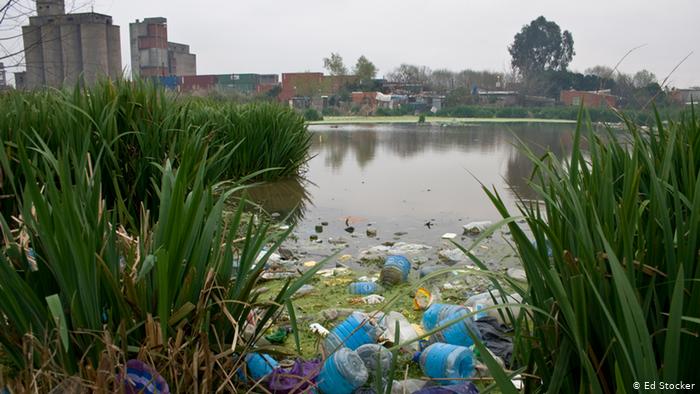 No More Plastic
Eccleston School
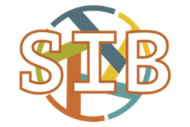 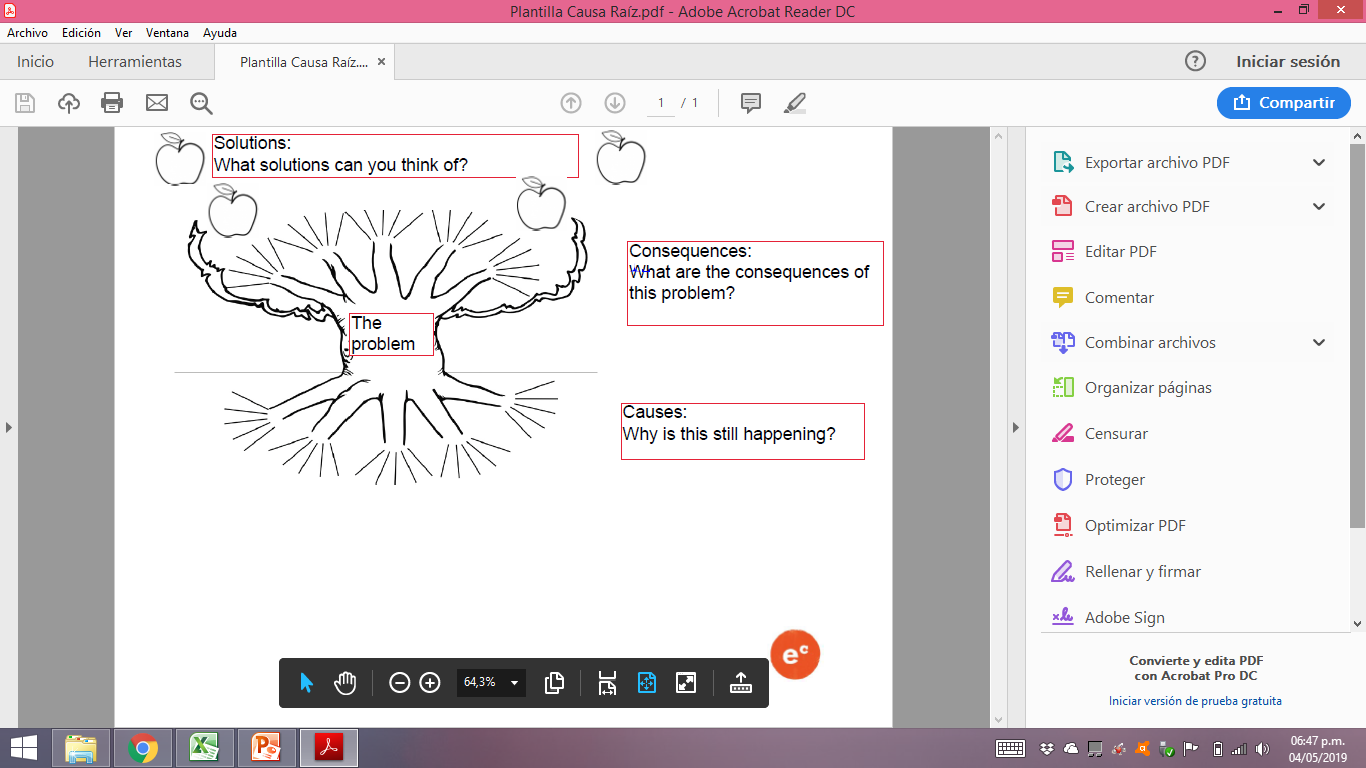 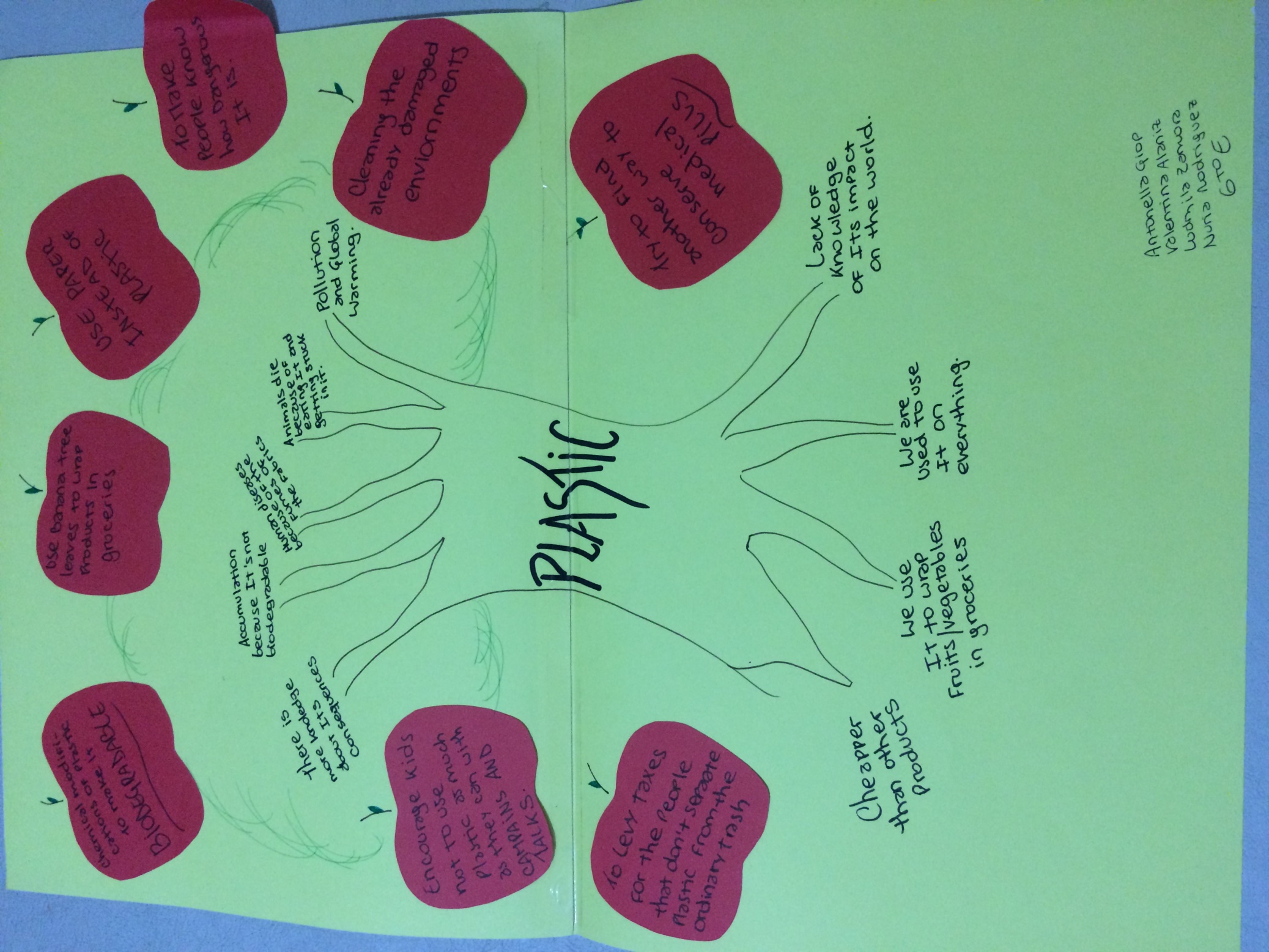 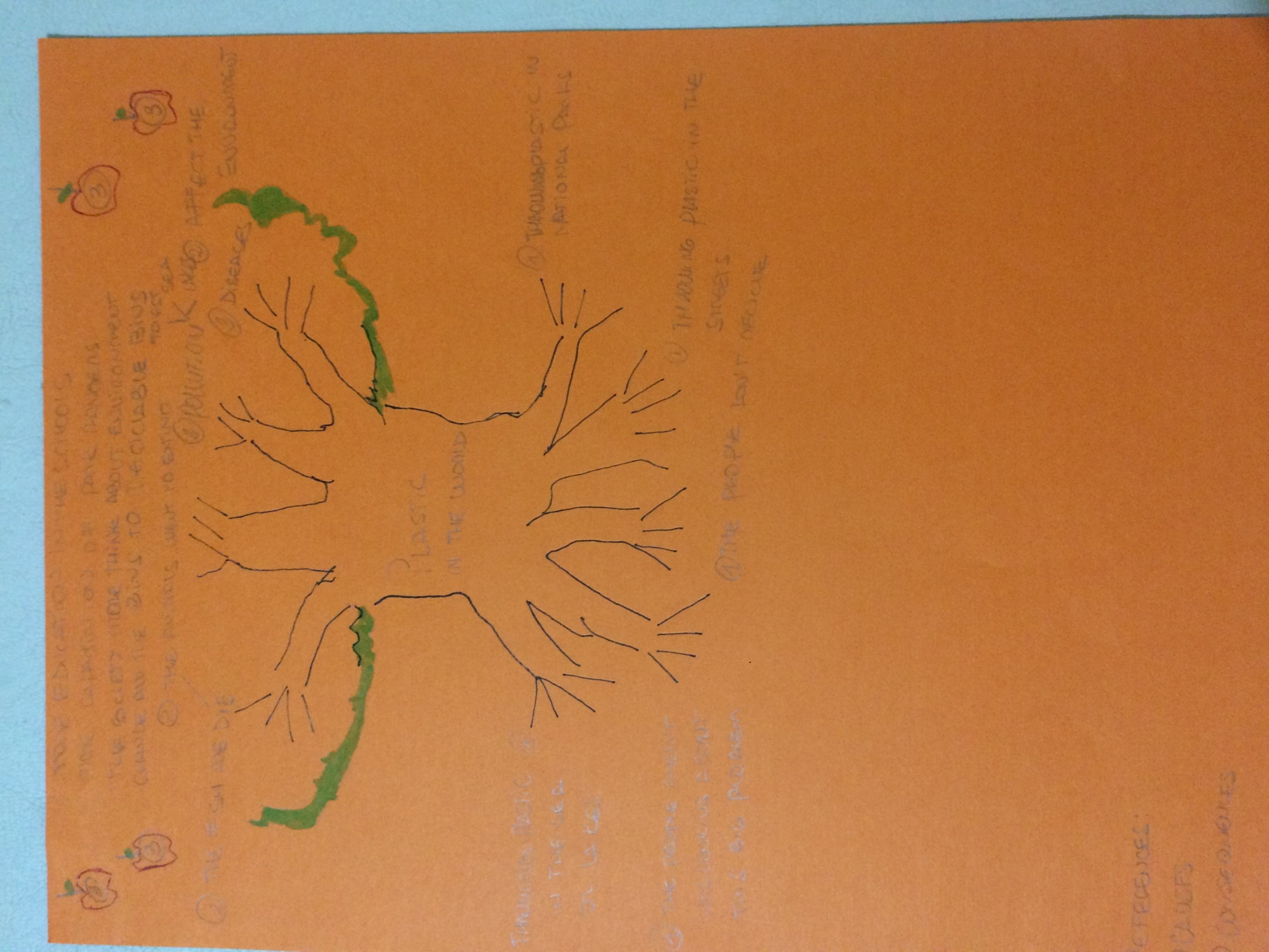 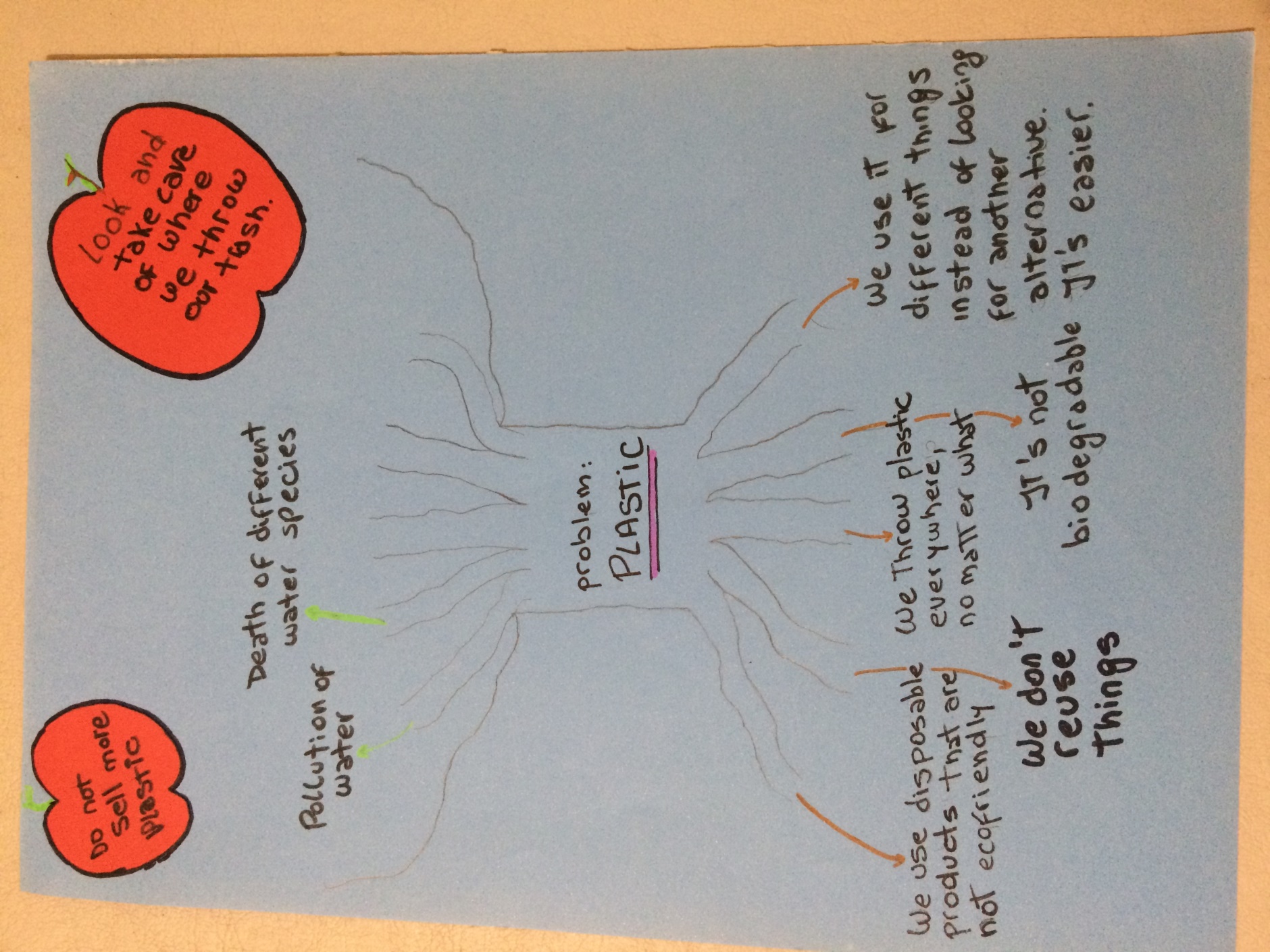 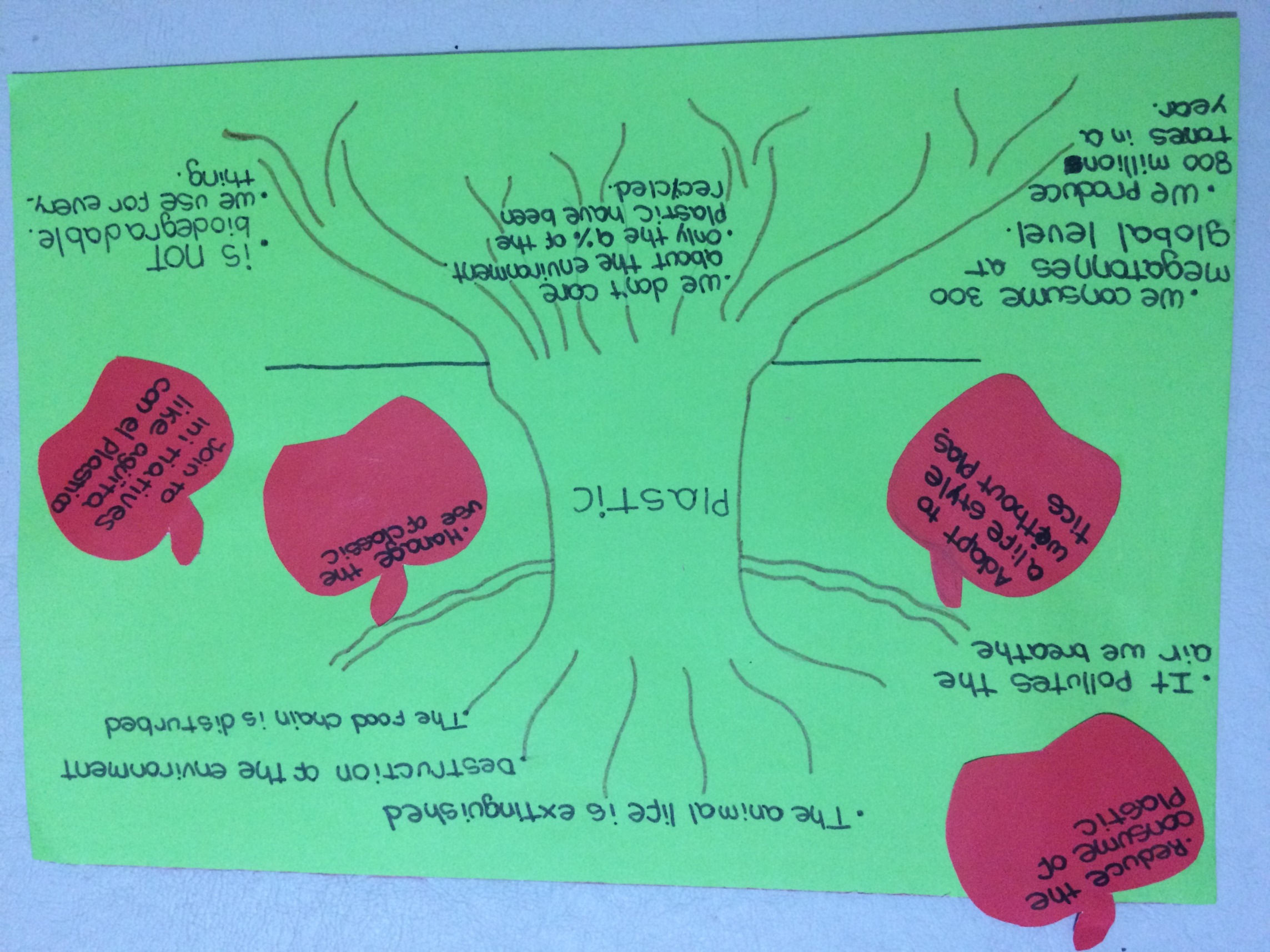